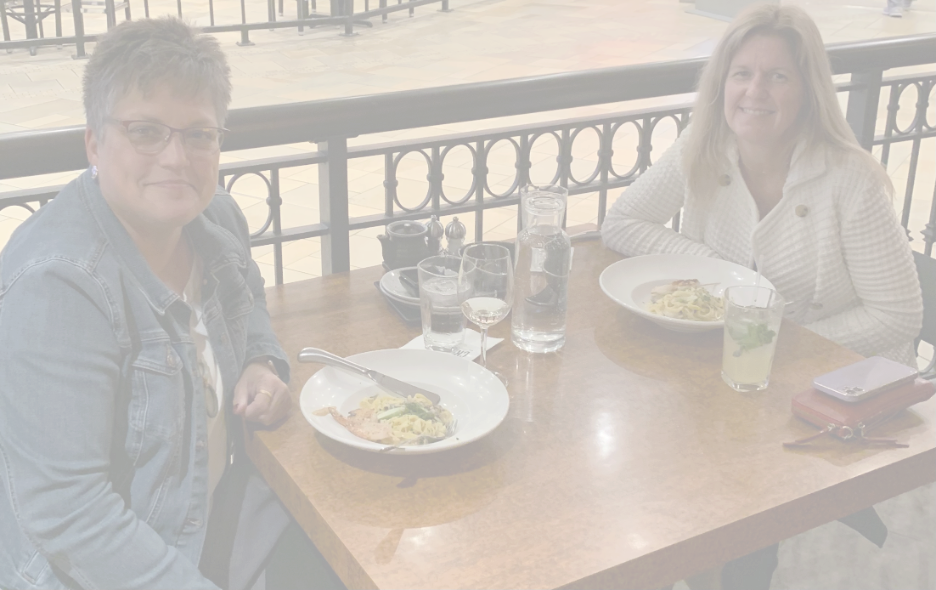 Cooking up Quality Feedback in Online Instruction
Amy E. Lyn, PhD 
Executive Director 
Teaching, Learning, and Distance Education 
Grand Rapids Community College 
Part-Time Associate Professor 
National University
Katie Buvoltz, PhD 
Associate Director 
Faculty Support and Development 
                                  Associate Professor SCOE
                                   National University
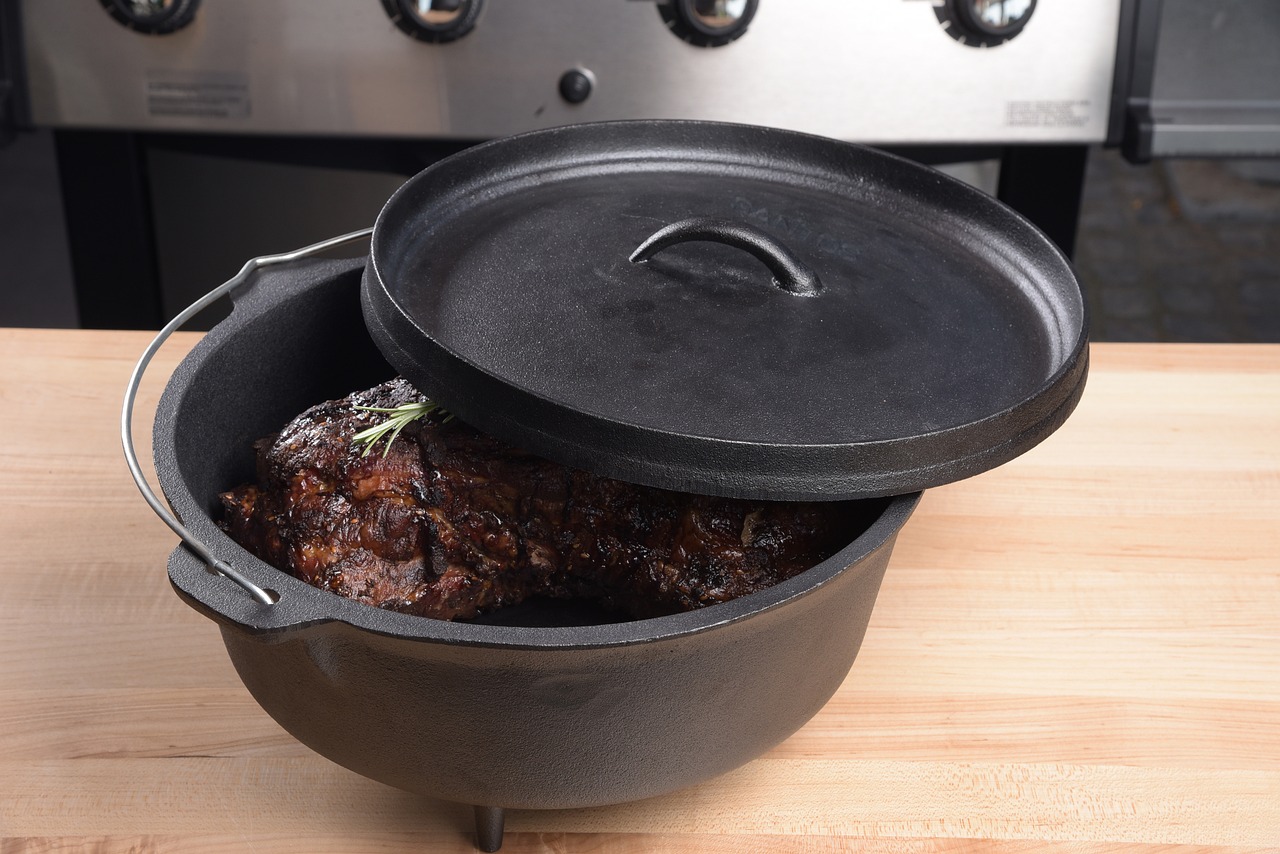 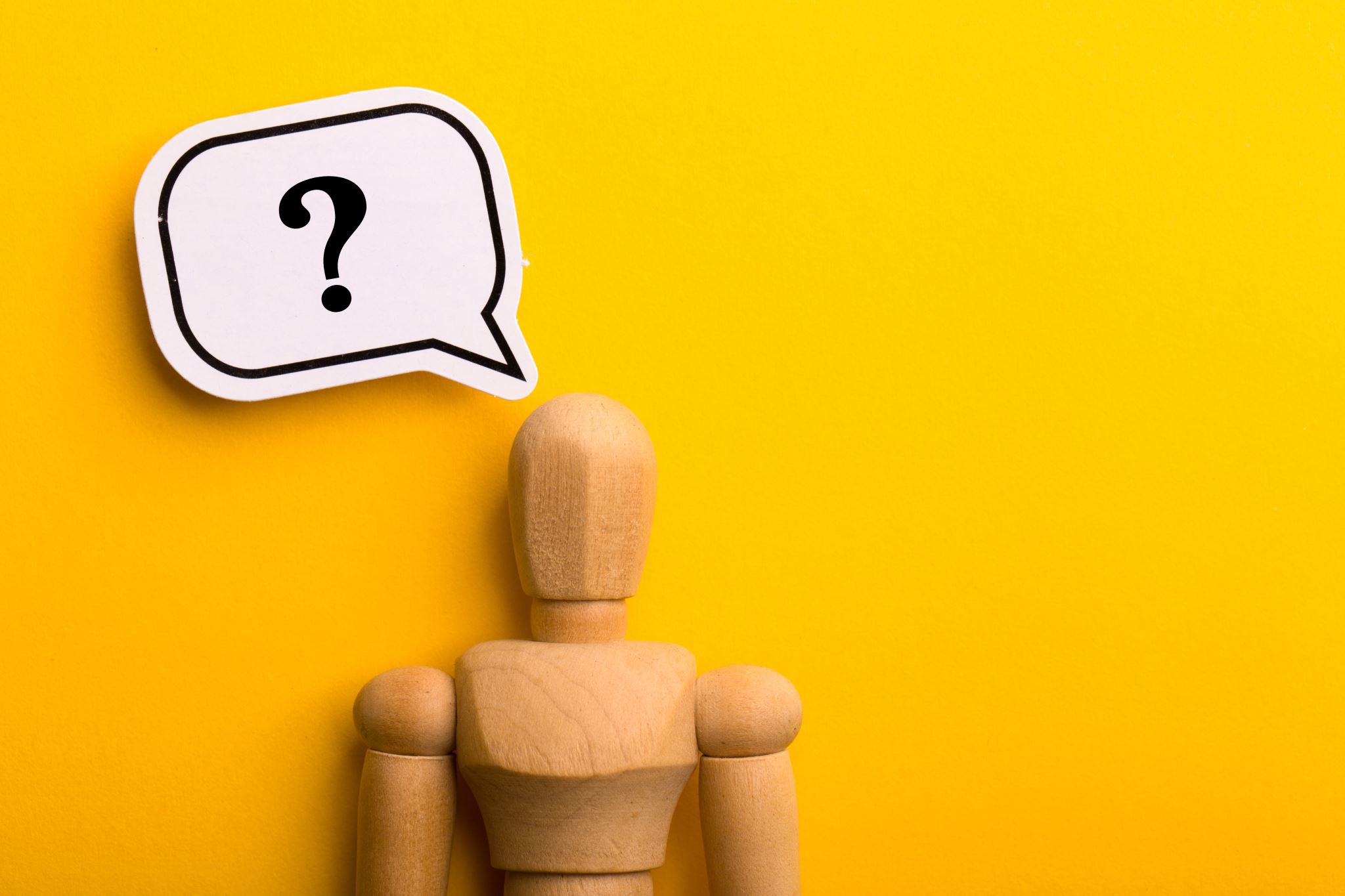 Why do we do what we do?
Cultivate relational trust and motivation through empathic feedback.

Explore options for multimodal feedback.

Provide quality feedback for an online assignment.
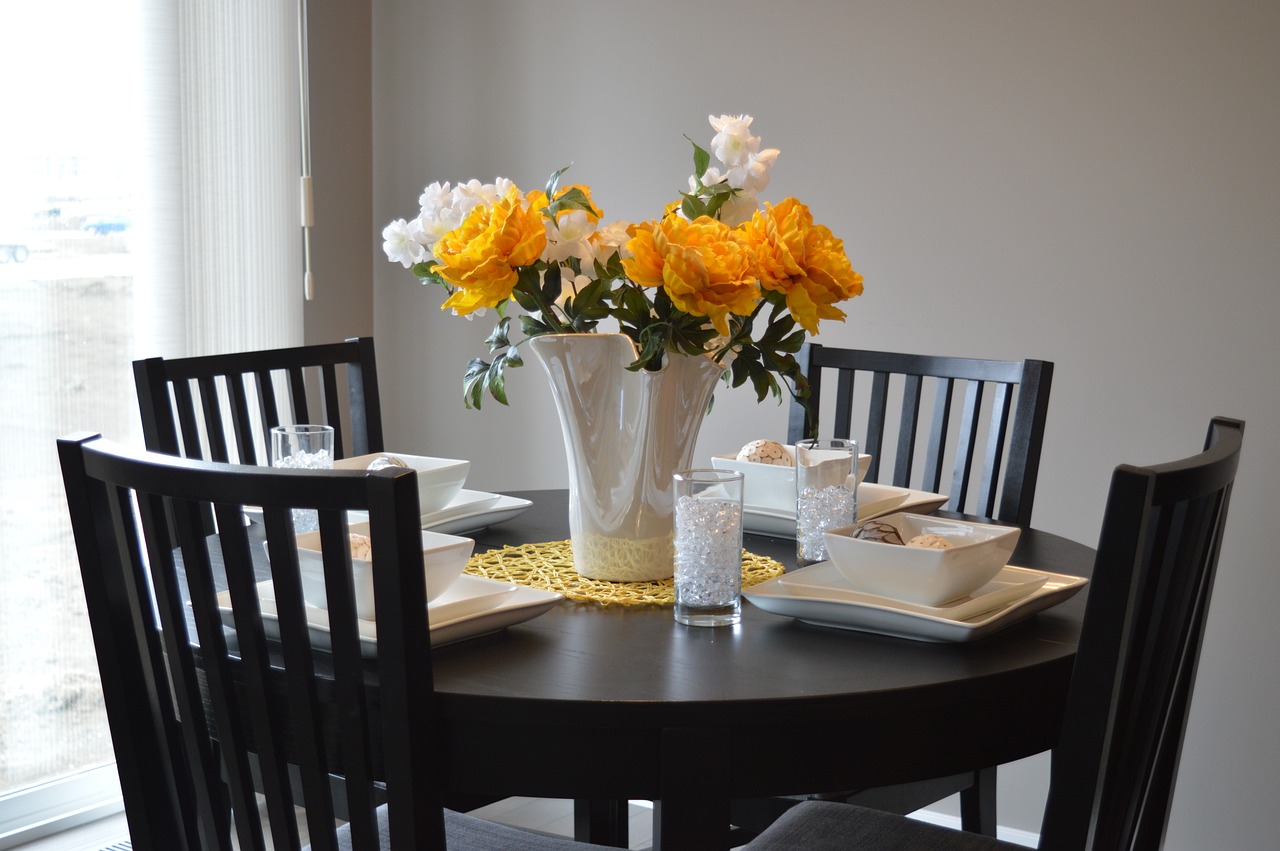 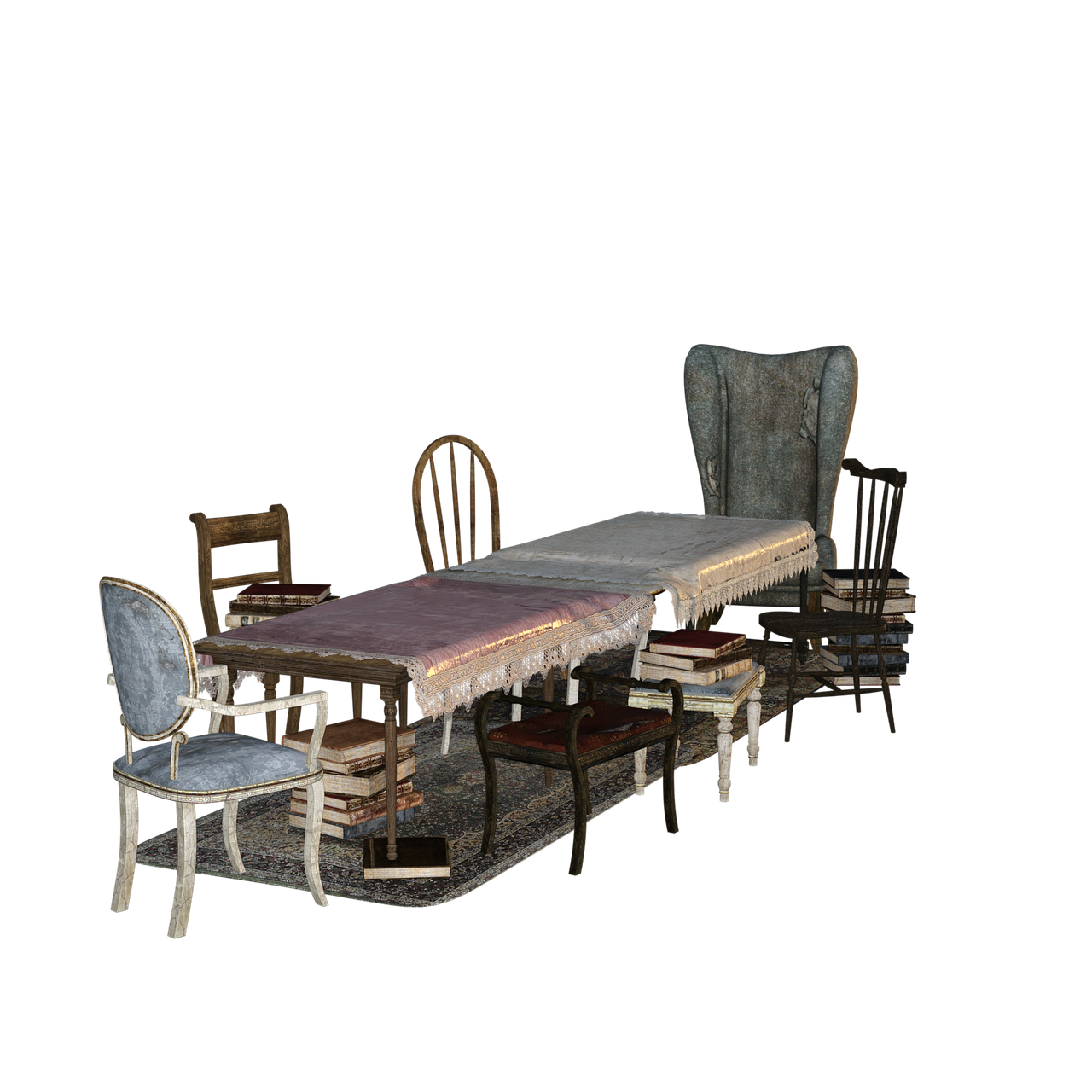 Feedback that Makes you Hungry for More!
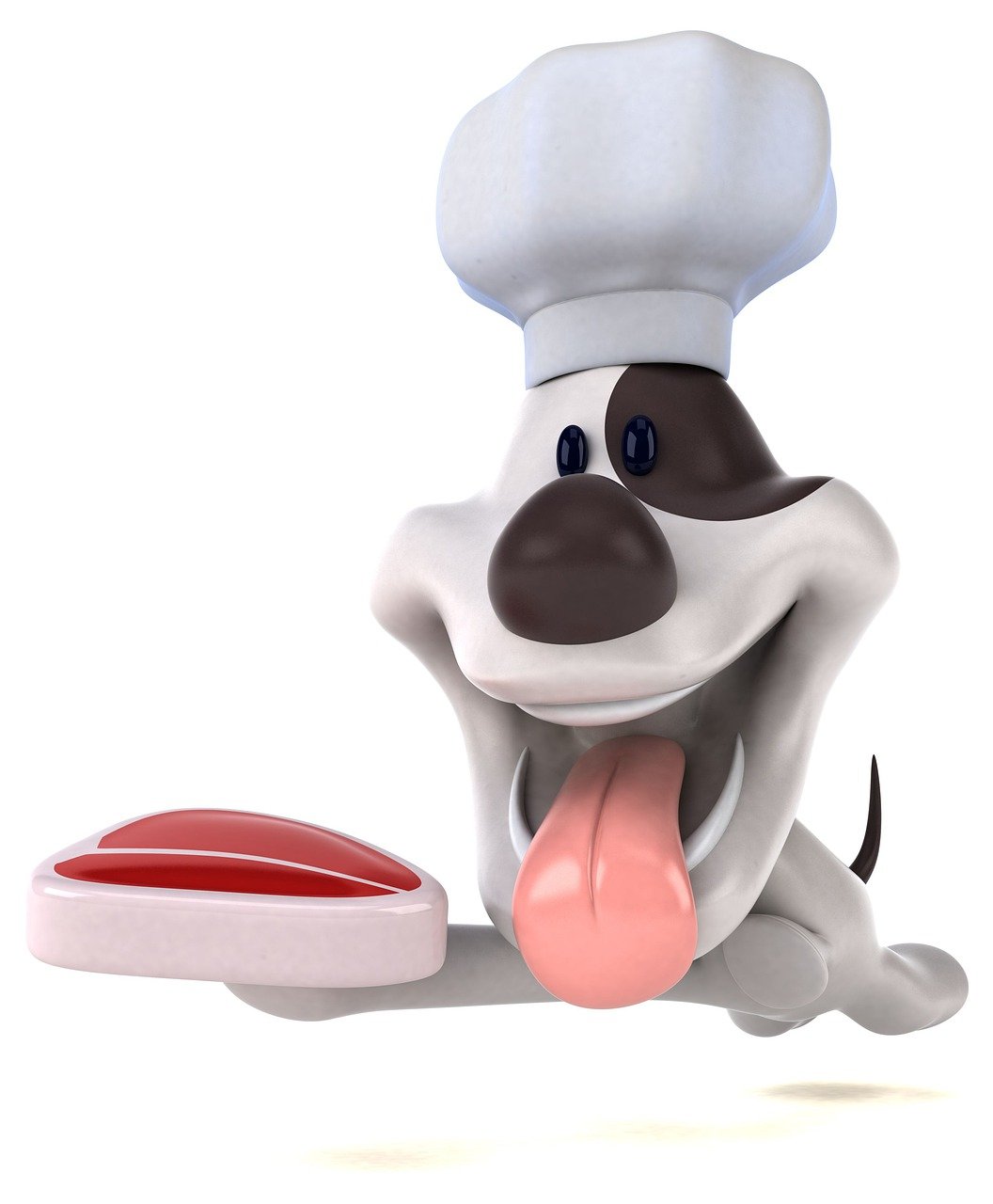 Critique Protocol
Critical Friends
Wise Criticism
(Cohen, 2022;  Costa & Kallick, 1993; Senge, 1990; Vaughn et al., 2024)
Wise Criticism
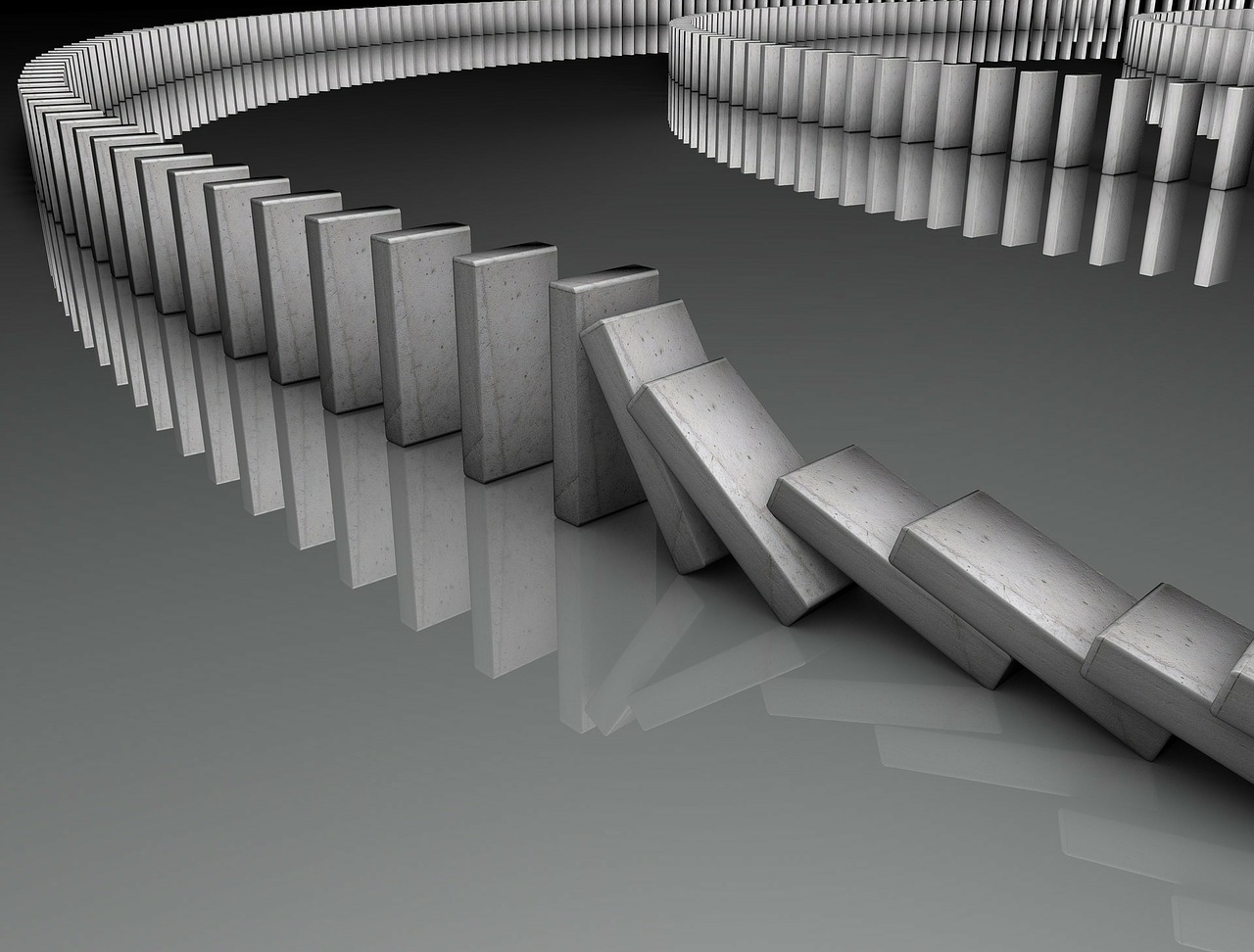 Builds trust in educators
Increases motivation to incorporate feedback
More likely to persist
Decreases conduct issues
Can change life trajectory!
(Cohen, 2022;  Cohen, Steele, & Ross, 1999; Yeager et al., 2014)
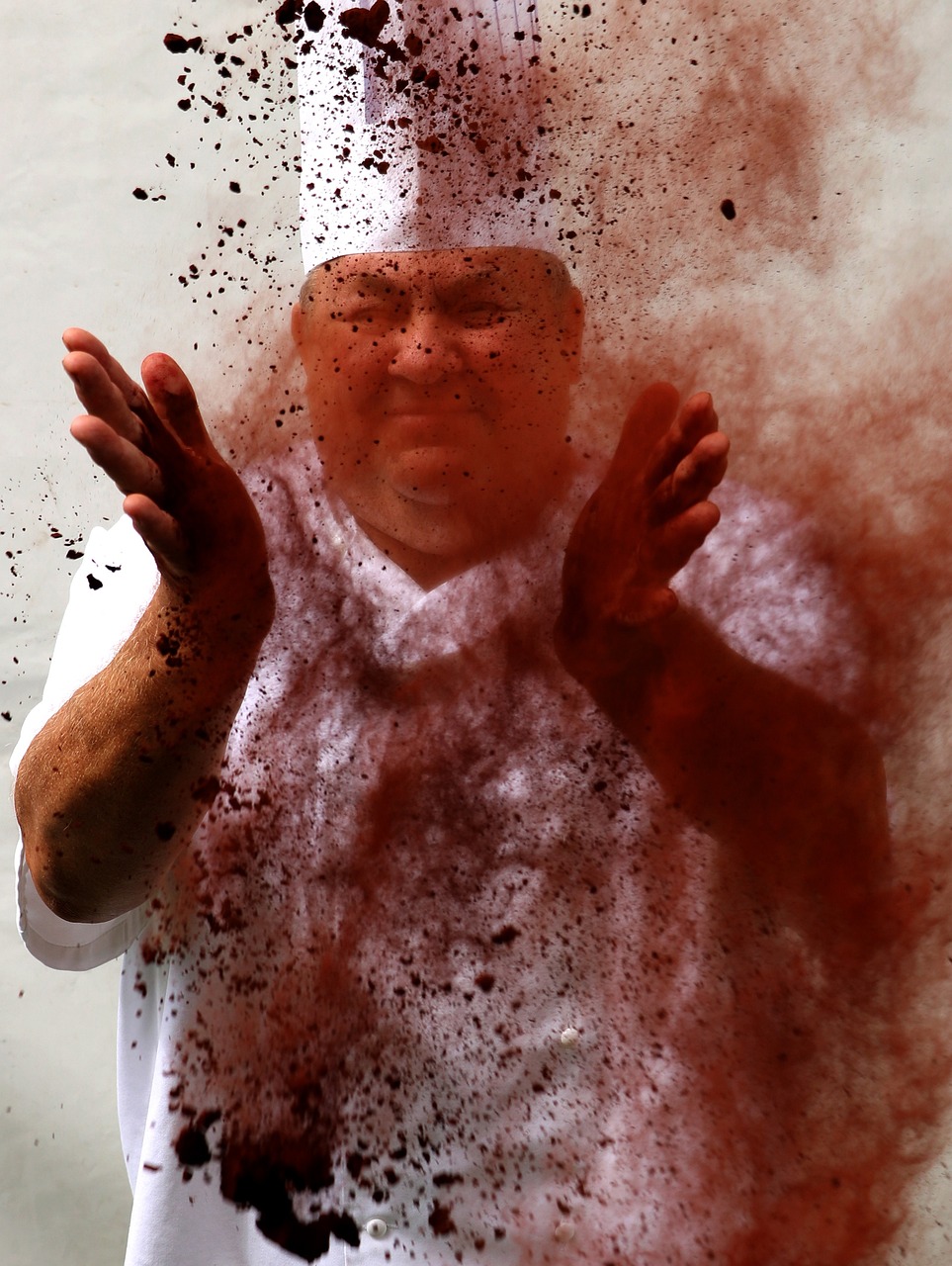 Wise Criticism

I can see you took this assignment seriously. 
(I know this is important to you.)

I'm giving you this feedback because I have high expectations. 

I know you can do it.
(Cohen, 2022)
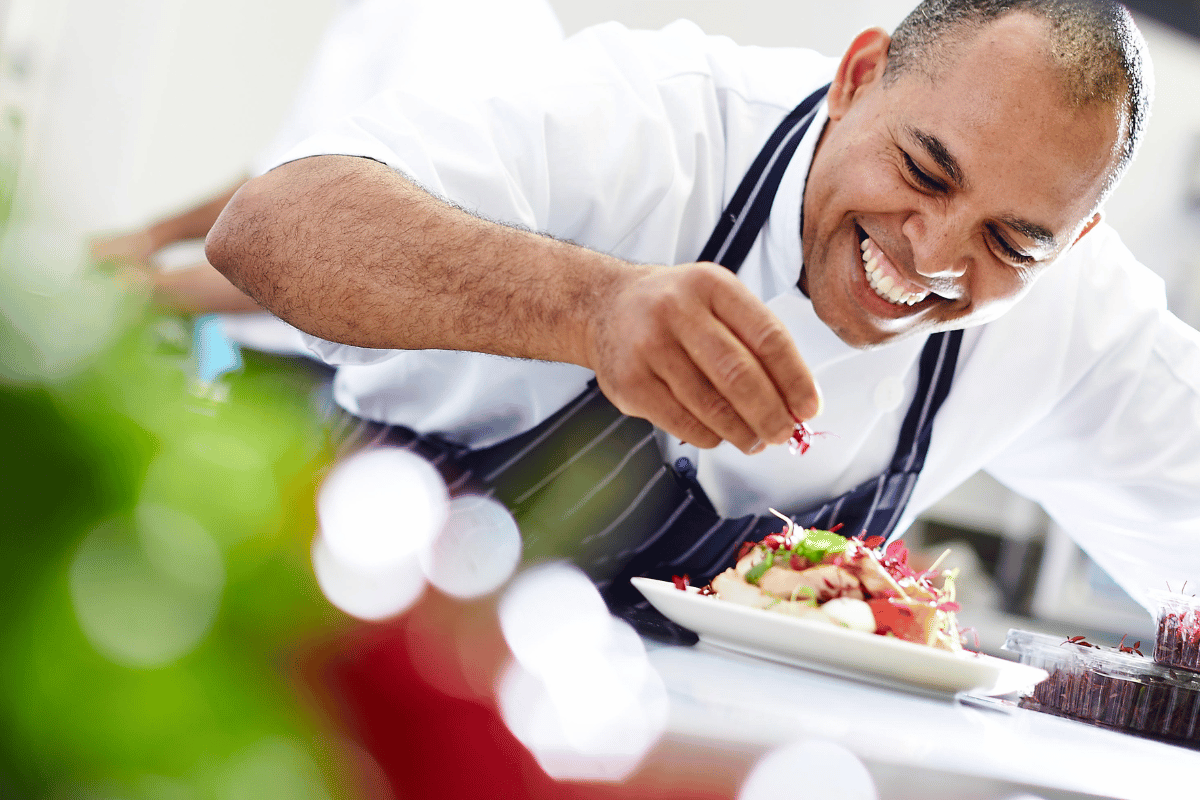 Layering Feedback for Enhanced Flavor and Satisfaction!
Feedback = Teaching
Multimodal feedback enhances learning
Multimodal feedback aids application
Multimodal feedback enhances instructor-learner relationship
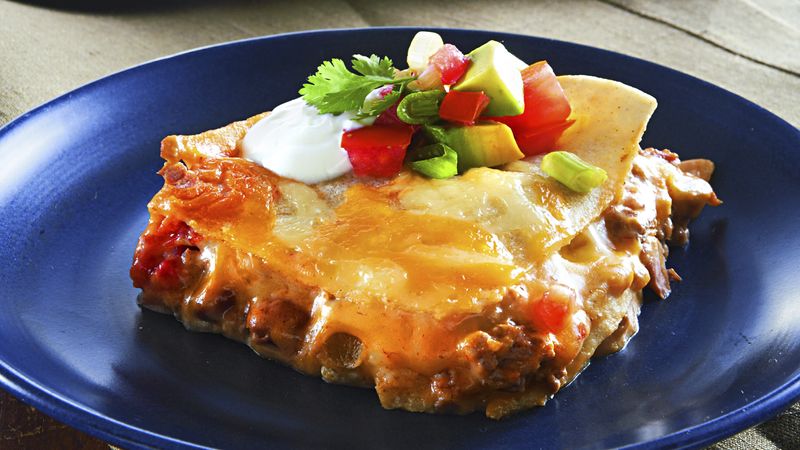 Feedback Examples
Goal: Layered feedback with wise criticism and varied modalities.
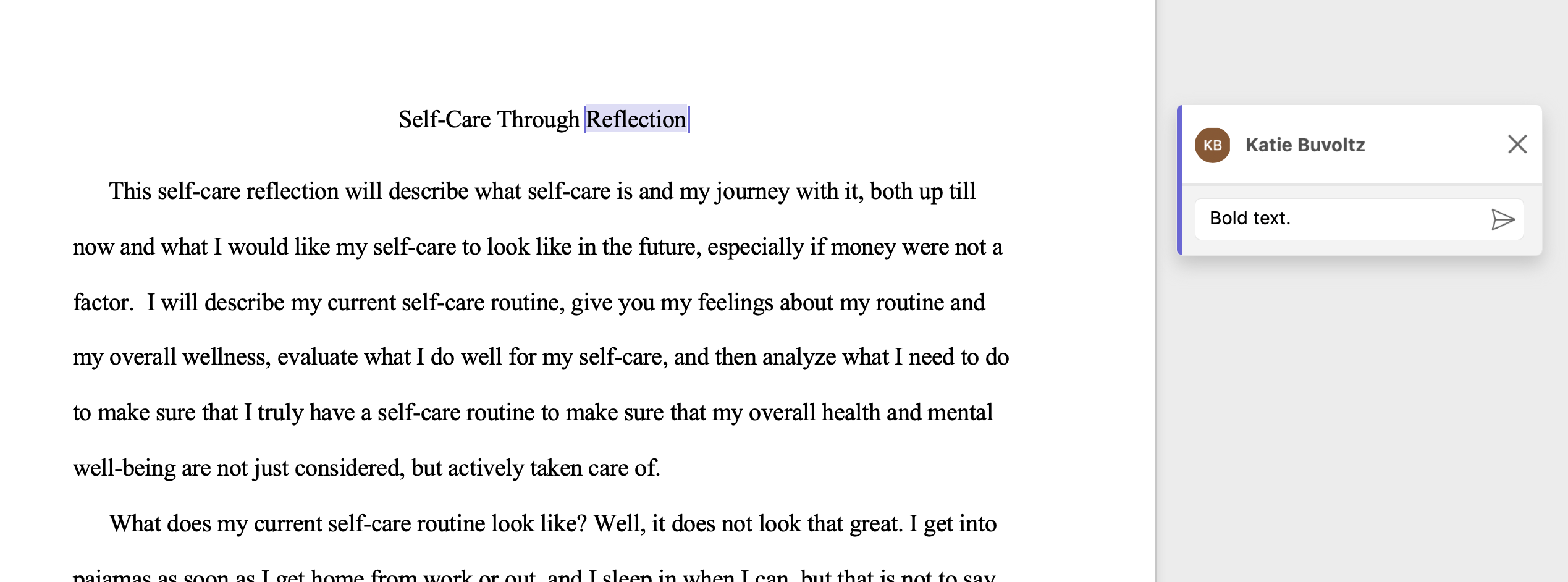 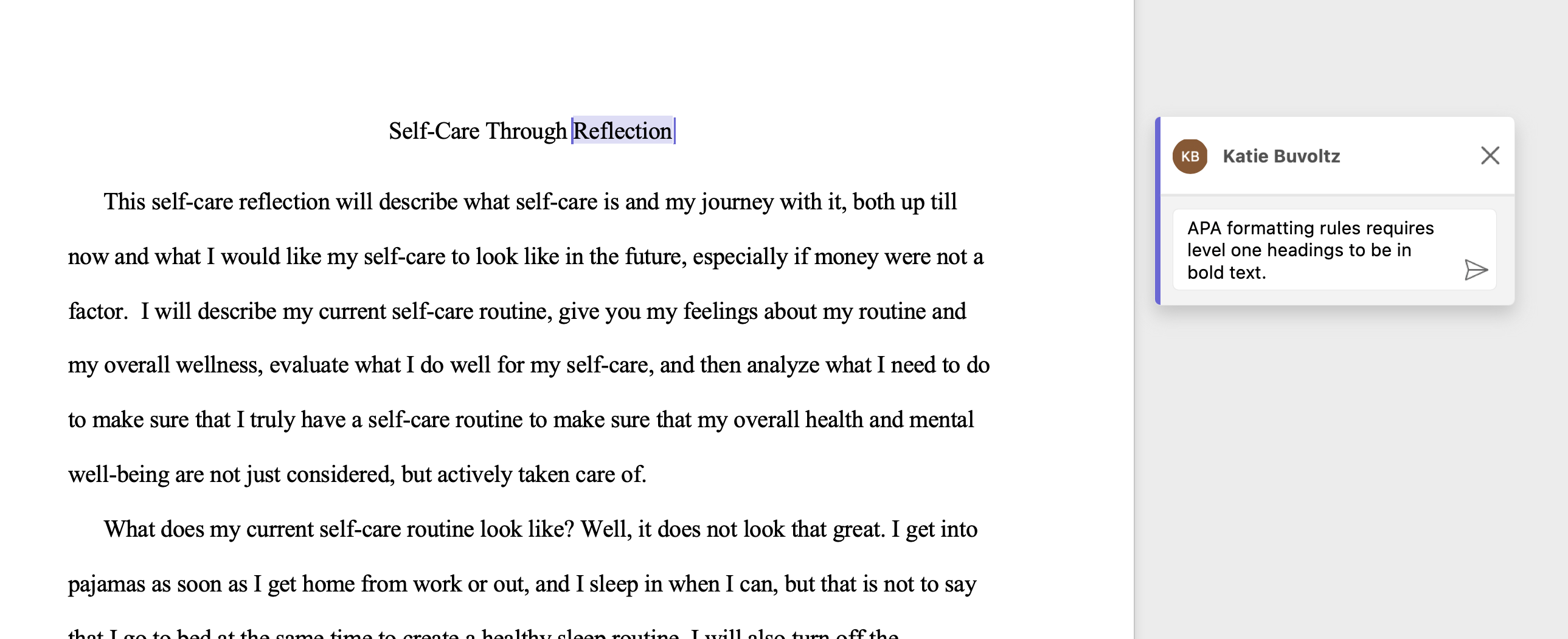 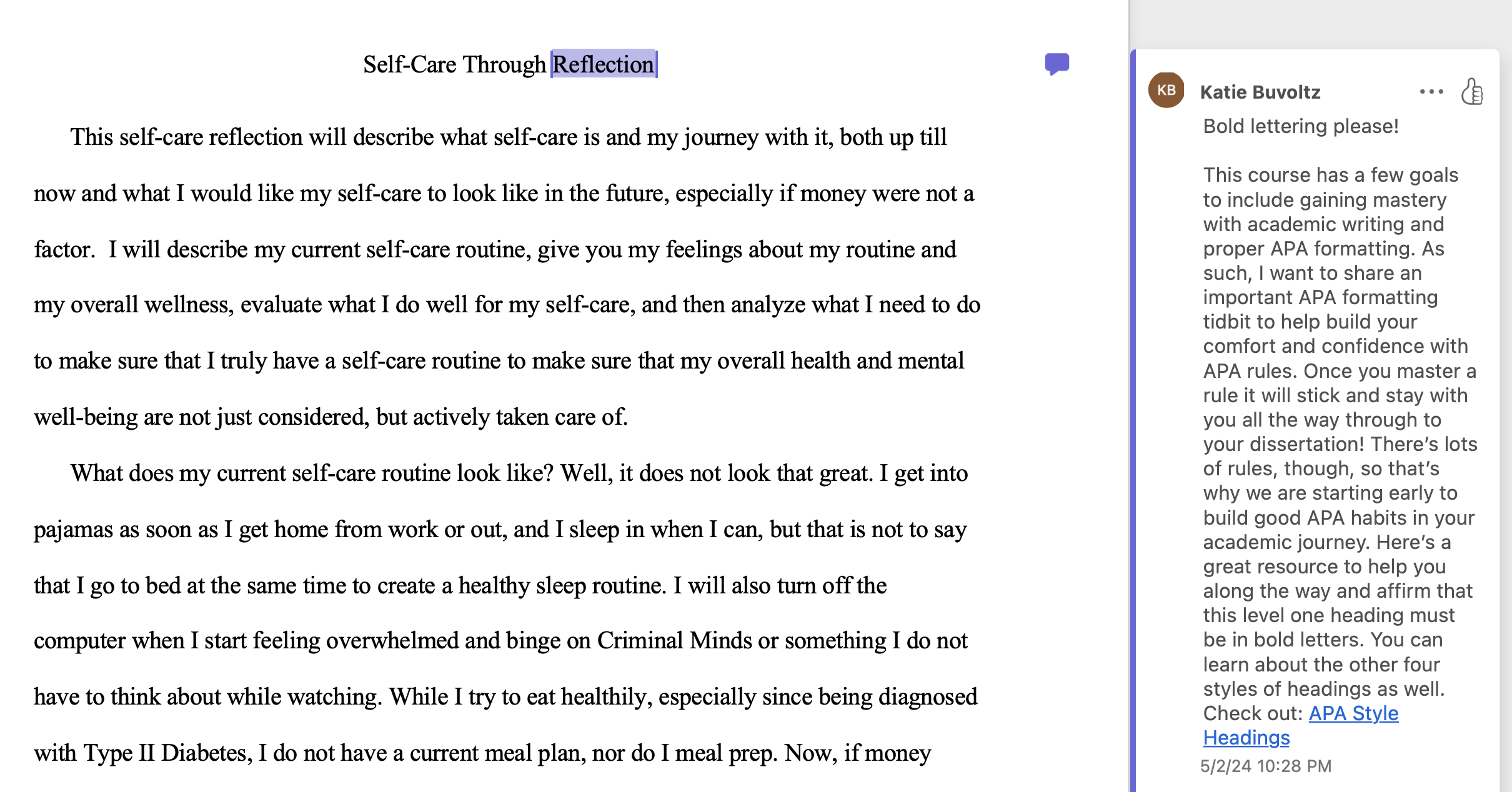 Multimedia and Wise Criticism Feedback
Check out more HERE.
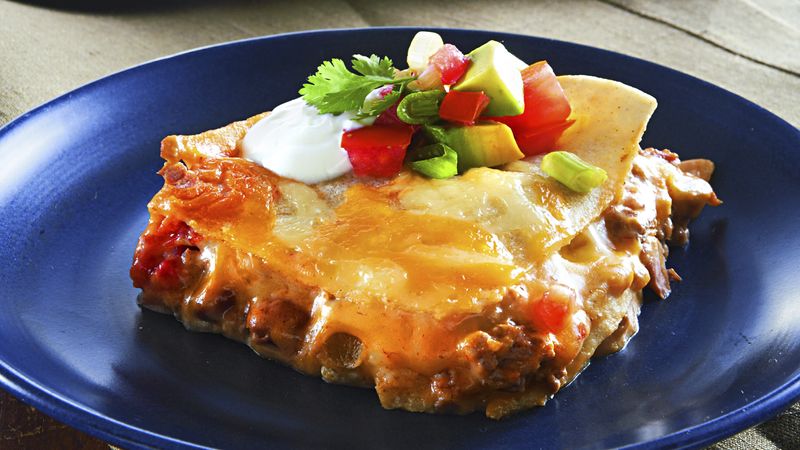 Feedback Example
Multimodal feedback allows learners to pause and revise and play again or revisit the feedback later.
Multimodal feedback layered with wise criticism is encouraging and motivating for learners.
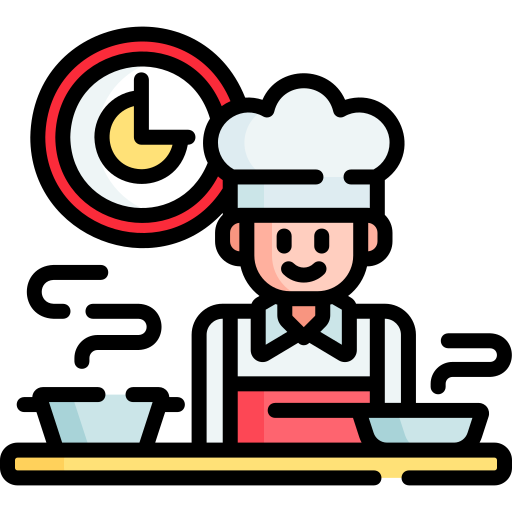 Now It’s Your Turn To Cook!
Assignment: Write a discussion post reflecting on the qualities of an effective leader.

Submission: My teacher was a great leader who made me feel like I belonged. I enjoyed our class and participated more often than usual. I think she was a great leader because everyone had fun in class, and we learned a lot.
Please draft one piece of feedback using the wise criticism protocol and share either in chat or verbally. 

I can see you took this assignment seriously. (I know this is important to you.)
I'm giving you this feedback because I have high expectations. 
I know you can do it!
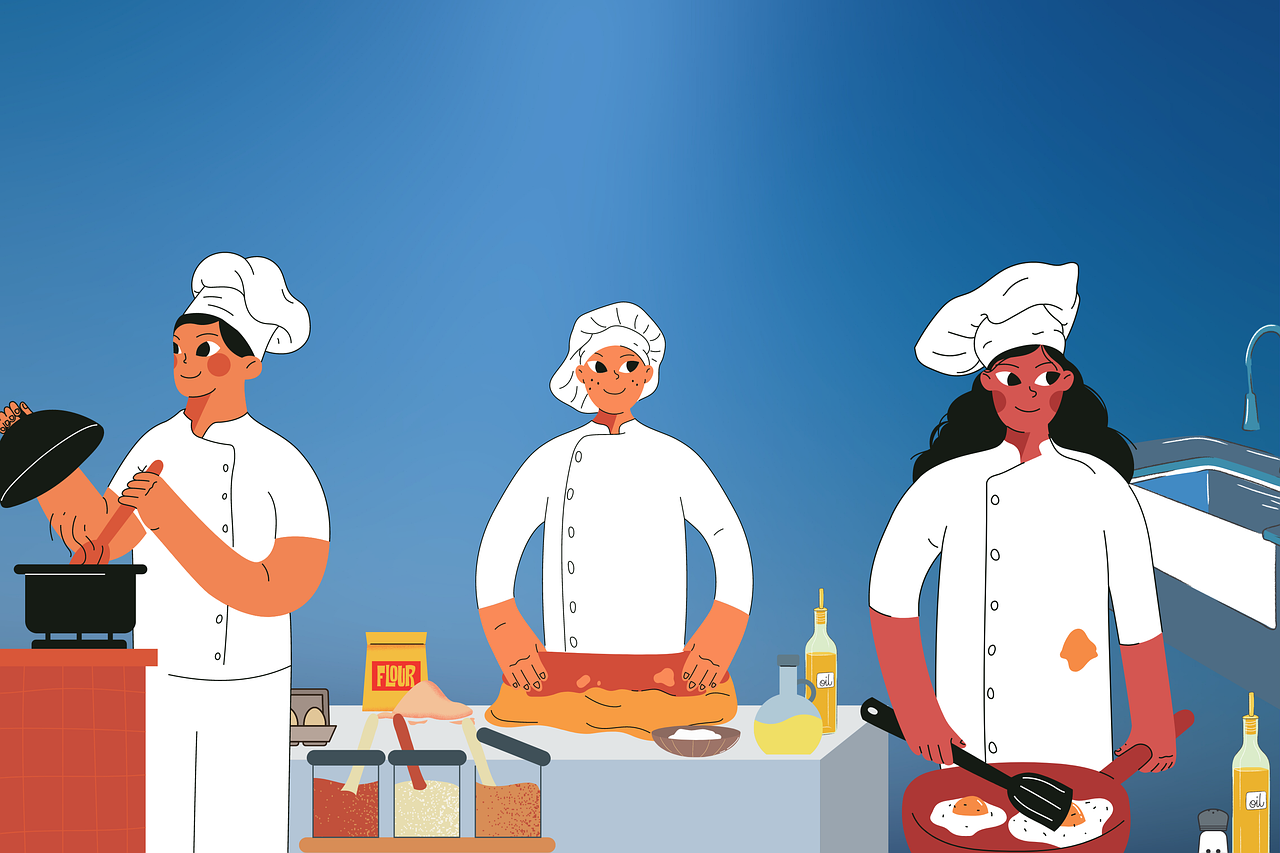 Thank You!